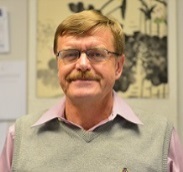 2015 Research Areas and Projects
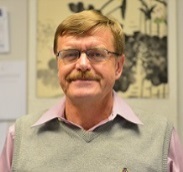 Data Mining and Machine Learning Group (UH-DMML)
    Its research is focusing on:
Spatial Data Mining 
Clustering and Anomaly Detection 
Classification and Prediction 
GIS 
2.   Current and Planned Projects
Clustering Algorithms with Plug-in Fitness Functions and Other Non-Traditional Clustering Approaches
Analyzing and Doing Useful Things with Bio-aerosol Data quite new
Using Mixture Models for Anomaly Detection and Change Analysis quite new
Interestingness Scoping Algorithms for the Analysis of Spatial and Spatio-temporal Datasets 
Taxonomy Generation—Learning Class Hierarchies from Training Data 
Understanding, Preventing, and Recovery from Flooding just starting
Educational Data Mining (lead by Nouhad Rizk)
UH-DMML
1. Non-Traditional Clustering Algorithms
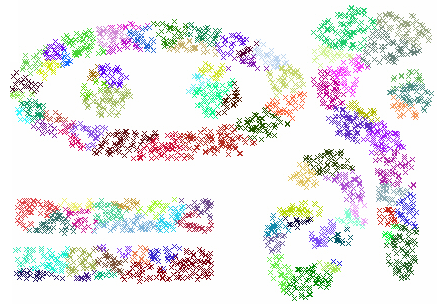 Clustering Algorithms 
With plug-in Fitness Functions
Clustering Polygons and
Trajectories
Mining
Spatio-Temporal
Datasets
MOSAIC STAXAC
Agglomerative
Clustering Algorithms
AVALANCHE
Prototype-based
Clustering
Parallel Computing
Output
Input
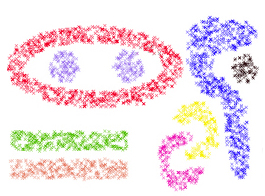 CLEVER
Illustration of MOSAIC’s approach
UH-DMML
2. Understanding and Doing Useful Things with Bio-areosol Data
Definition:  A bioaerosol (short for biological aerosol) is a suspension of airborne particles that contain living organisms or were released from living organisms.[1] These particles are very small and range in size from less than one micrometer (0.00004") to one hundred micrometers (0.004"). 
Research Questions
Characterization of the Bio-aerosol Composition at a Particular Location
Anomaly Detection and Change Analysis for Bio-aerosols
Understanding Disease Spread  
Sensor-based Bio-aerosol Early Warning Systems
…
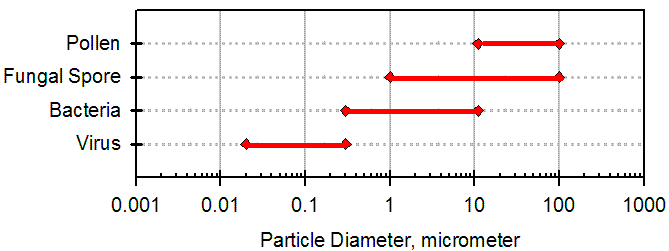 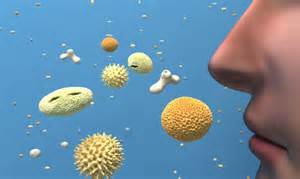 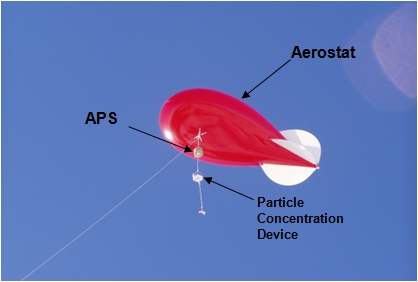 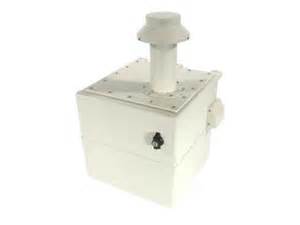 [1] Wathes, Christopher M.; Cox, C. Barry (1995). Bioaerosols handbook. Chelsea, Mich: Lewis Publishers. ISBN 0-87371-615-9.
UH-DMML
3. Using Mixture Models for Anomaly Detection and Change Analysis
Analysis Function1
Analysis Function2
. . .
Analysis Functionk
Sensor Modeling Toolbox
Set of Sensor Reading
The Sensor Modeling Toolbox will be used for the following tasks:
Change analysis and anomaly detection (based on sensor readings)
For creating background models of particular sensors at particular locations 
Development of sophisticated threat assessment functions that operate on the top of the toolbox
Model Fitting
Probabilistic Model
UH-DMML
Gaussian Mixture Models
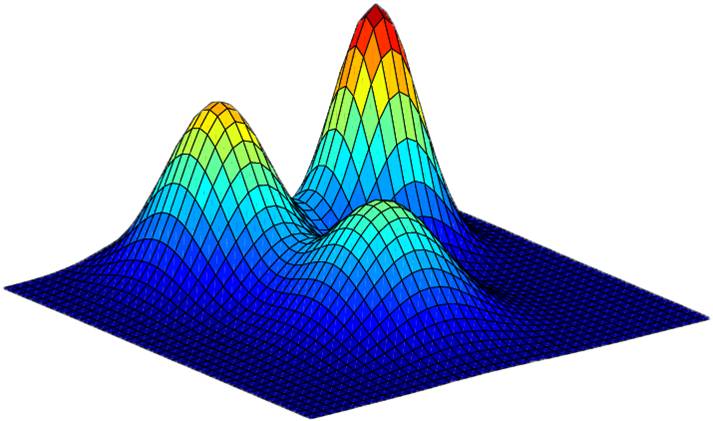 EM
Model Selection
BIC/Akaike/…
Data Set
4. Interestingness Hotspot Discovery Framework for Grids
Objective:  Find interesting hotspots in 4D grid-based datasets using plugin interestingness functions.
Methodology:
Find hotspots in grid-based spatio-temporal datasets using hotspot discovery algorithms and clustering techniques. Employ plugin interestingness and reward functions to guide the search for “good” hotspots.
Generate cluster summaries
Visualize 4-dimensional spatio-temporal clusters and cluster summaries
Dataset: We are working on a 4-dimensional grid-based air pollution dataset.
Each grid cell overs a 4x4 km area. There are 150,000 4D grid cells.
Grid cells have latitude, longitude, layer (altitude), and time dimensions.
Each grid cell is associated with hourly observations of 132 compounds in the air.
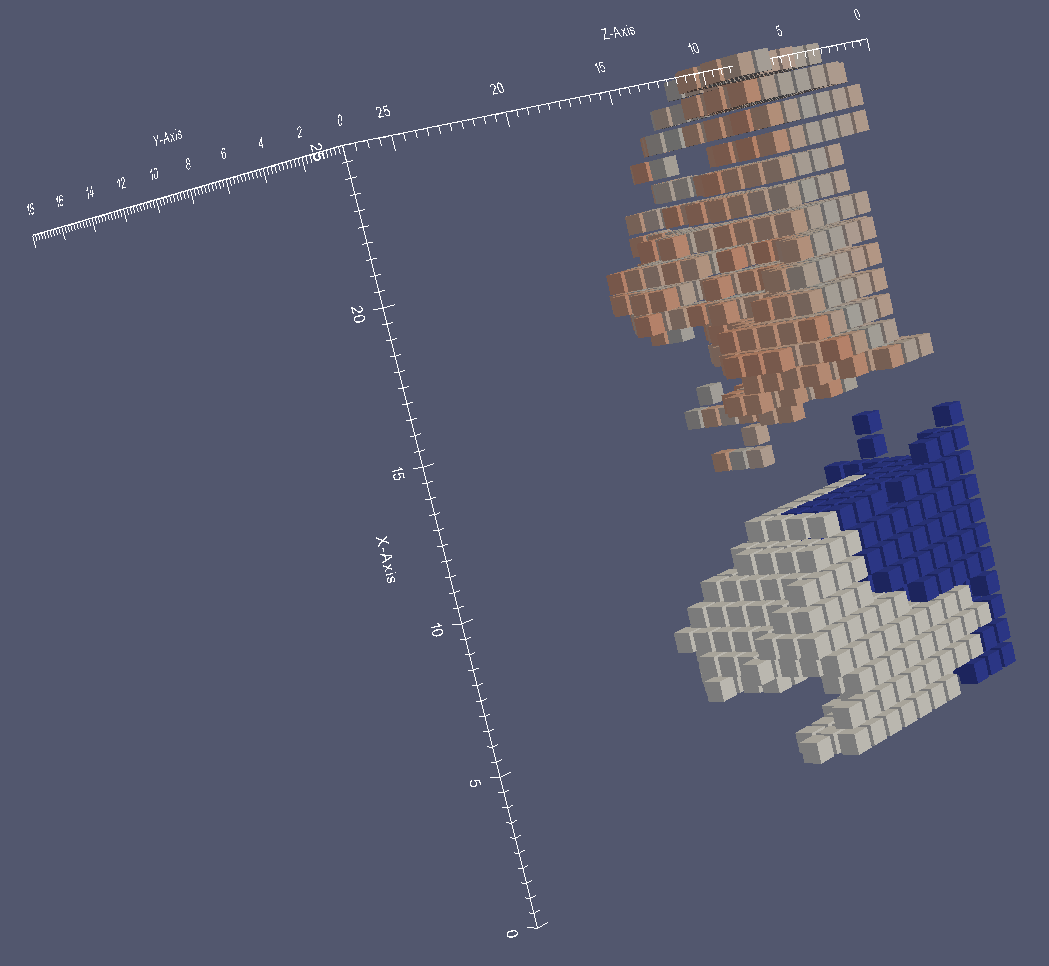 Low variation hotspots
UH-DMML
Interestingness Hotspot Discovery Framework for Grids
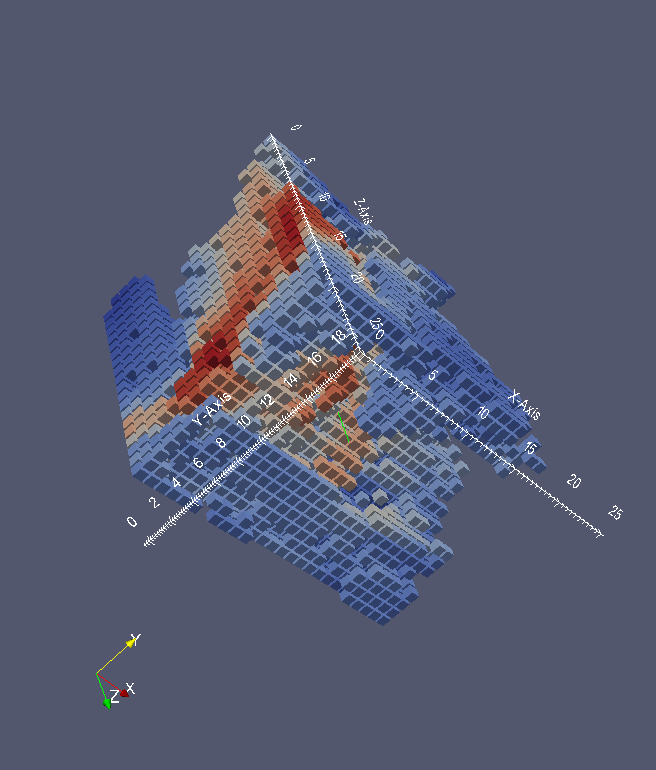 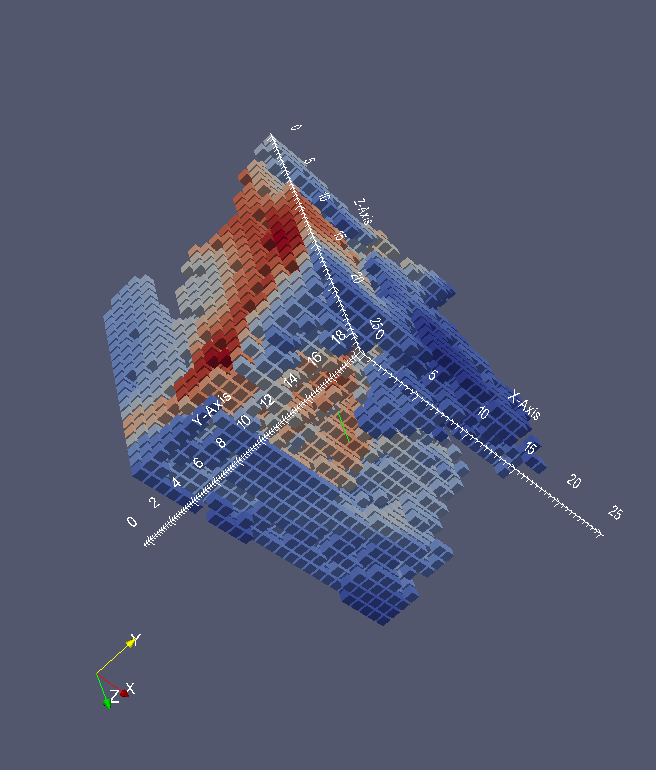 Ozone
PM2.5
<-Highly Correlated region->
PM2.5 concentration in the region
Ozone concentration in the region
UH-DMML
M
5. Taxonomy Generation
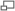 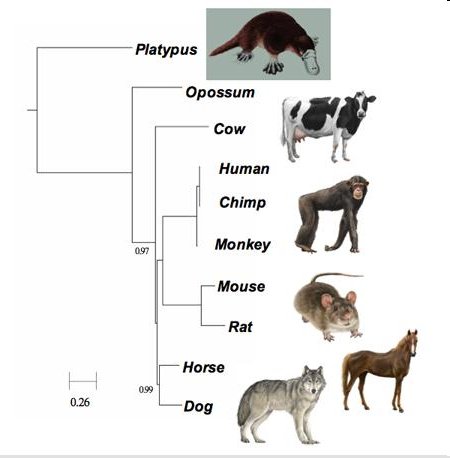 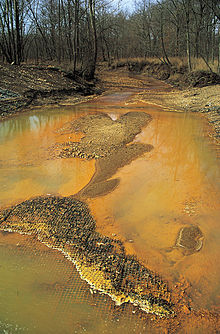 Taxonomy Generation 
Algorithm
Datasets
UH-DMML
6. Understanding, Preventing, and Recovery from Flooding
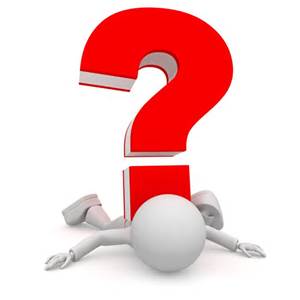 Center for Sustainability and Resiliency
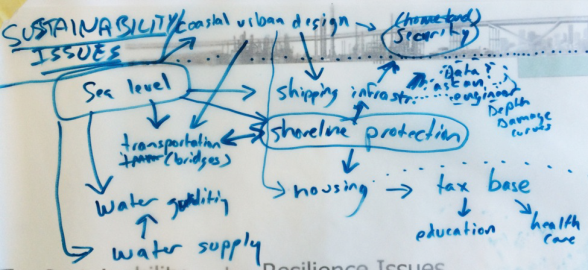 UH CeSAR Symp. 7/24/2015
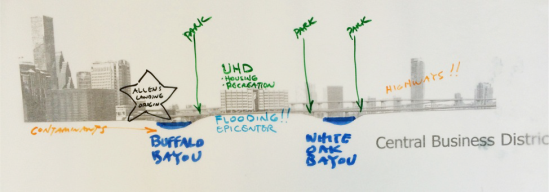 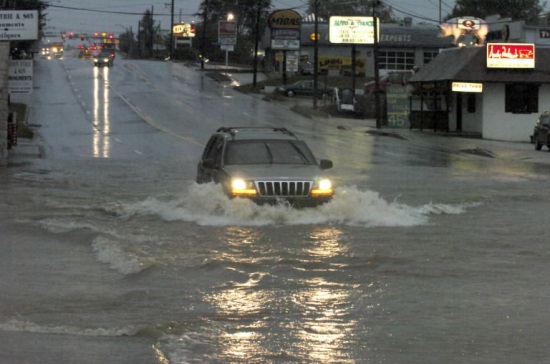 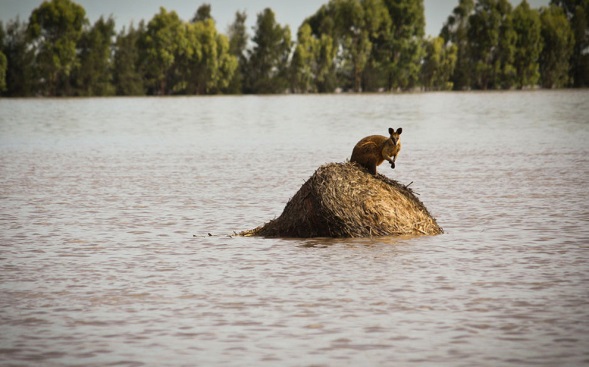 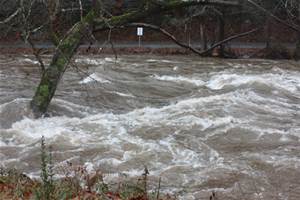 UH-DMML
Helping Scientists to Make Sense Out of their Data
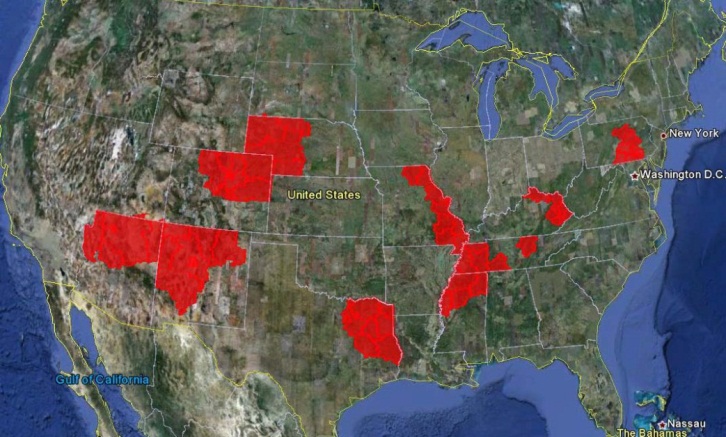 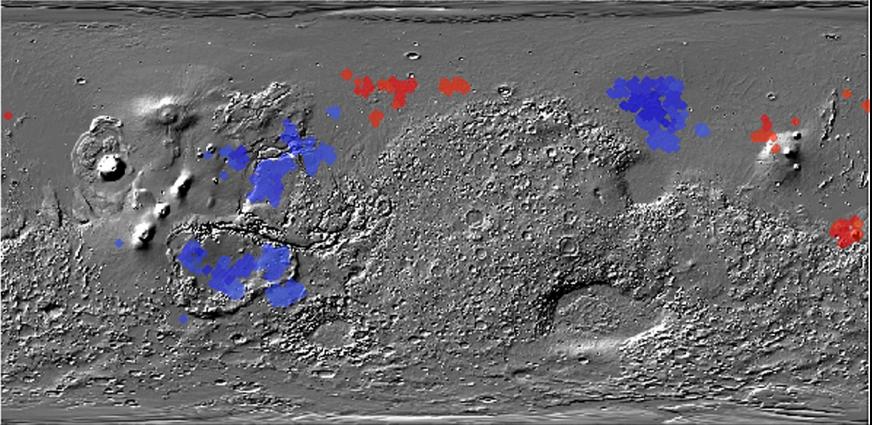 Figure 1: Co-location regions involving deep and
shallow ice on Mars
Figure 2: Interestingness hotspots where both income and CTR are high.
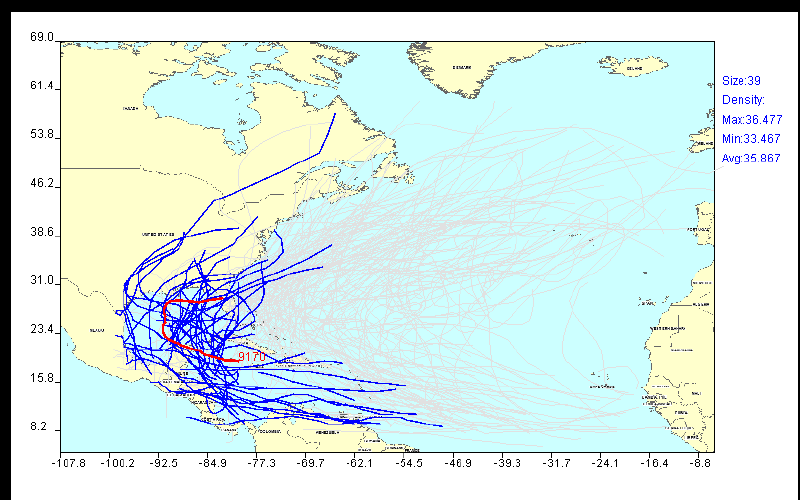 Figure 3: Mining hurricane trajectories
UH-DMML
Some UH-DMML Graduates 1
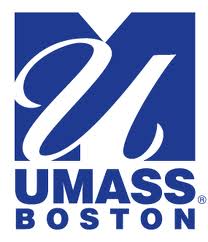 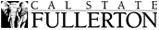 Christopher T. Ryu, Professor, 
Department of Computer Science, California State University, Fullerton
Dr. Wei Ding,  Associate Professor, Department of Computer Science, University of Massachusetts, Boston
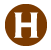 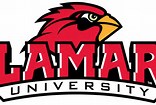 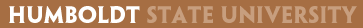 Sharon M. Tuttle, Professor,
Department of Computer Science,
Humboldt State University, Arcata, California
Sujing Wang, Assistant Professor,
Department of Computer Science,
Lamar University, Beaumont, Texas
Christoph F. Eick
Some UH-DMML Graduates 2
Chun-sheng Chen, PhD Amazon
Chong Wang, MS Haliburton 
Justin Thomas  MS Section Supervisor at Johns Hopkins University 
Applied Physics Laboratory

Mei-kang Wu MS Microsoft, Bellevue, Washington 

Jing Wang MS AOL, California

Rachsuda Jiamthapthaksin PhD Faculty, Assumption University, Bangkok, Thailand
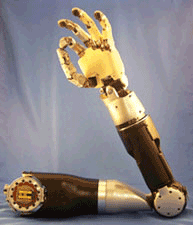 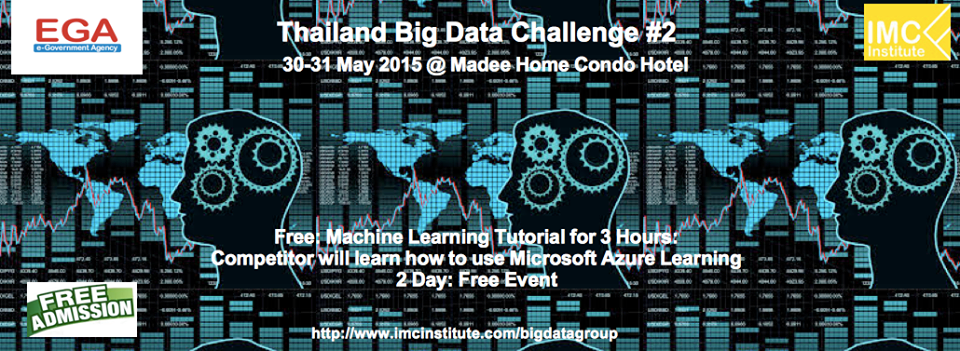 Christoph F. Eick
Students in the UH-DMML Research Group
PhD Students: Yongli Zhang, Fatih Akdag, Nguyen Pham, Chong Wang and Paul Amalaman. 

Master Students: Puja Anchlia, Riny Hutapea and Rohit Jidagam.

Undergraduate Students: none at the moment
UH-DMML